Figure 4. Effect of 70% deletion of the H19/Igf2 ICR on DNA methylation states. Percent methylation is depicted across ...
Hum Mol Genet, Volume 23, Issue 23, 1 December 2014, Pages 6246–6259, https://doi.org/10.1093/hmg/ddu344
The content of this slide may be subject to copyright: please see the slide notes for details.
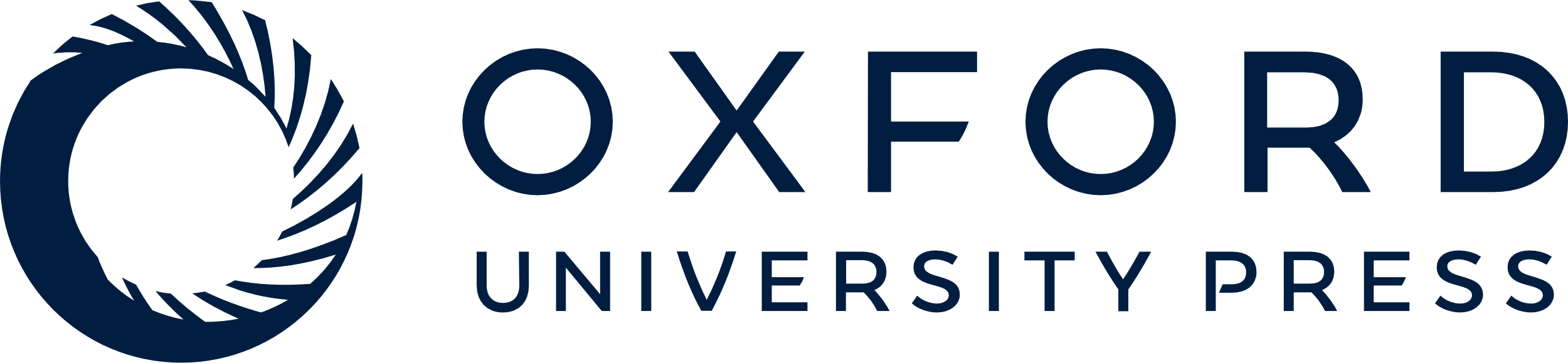 [Speaker Notes: Figure 4. Effect of 70% deletion of the H19/Igf2 ICR on DNA methylation states. Percent methylation is depicted across the H19/Igf2 locus with maternal (A) or paternal (B) inheritance of the H19ICRΔ2,3 allele. (A and B) Top: the H19/Igf2 locus is depicted with the following features: Igf2 and H19 genes (open boxes with arrows), differentially methylated regions (DMRs, diamonds), ICR (filled box), CTCF sites (R1 and R2, triangles) and Δ2,3 deletion (hashed box). Total percent methylation (as determined by bisulfite conversion, PCR and pyrosequencing) is shown for Igf2 DMR1, DMR2 and the promoter proximal region in shaded columns for the cell types/tissues indicated in the left column for wild-type (+/+) and mutant samples (Δ2,3). Allele-specific methylation (A, maternal allele and B, paternal allele) at the ICR was determined by bisulfite conversion, PCR, cloning and sequencing. Methylated CpGs (filled circles) and unmethylated CpGs (unfilled circles) are depicted in rows for each clone/copy of DNA and columns indicate individual CpG sites (shaded regions indicate CpGs at CTCF sites). Percent methylation was calculated as number of methylated CpGs over total number of CpGs sequenced and is listed beside clones. Asterisks indicate significant difference (P < 0.05) in DNA methylation levels at the Igf2 DMR1 between wild-type and mutant samples as determined by two-tailed t-test, n = 3–5.



Unless provided in the caption above, the following copyright applies to the content of this slide: © The Author 2014. Published by Oxford University Press. All rights reserved. For Permissions, please email: journals.permissions@oup.com]